Второй Всероссийский фестиваль передового педагогического опыта
«Современные методы и приемы обучения»
февраль - май 2014 года
ОБУЧАЮЩЕЕ ПОСОБИЕ «СОСЛАГАТЕЛЬНОЕ     НАКЛОНЕНИЕ»
Могилевская Инесса Ивановна
учитель английского языка
Государственное бюджетное общеобразовательное учреждение 
города Москвы «Центр спорта и образования «Самбо-70» 
Департамента физической культуры и спорта города Москвы
Электронное периодическое издание НАУКОГРАД
февраль - май 2014 года
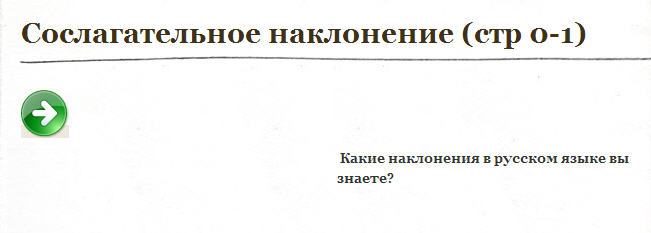 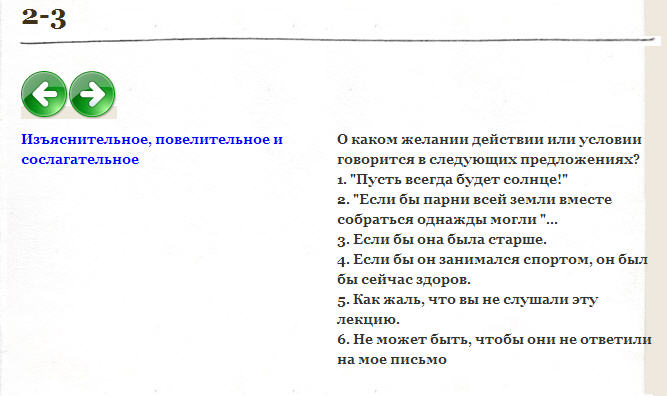 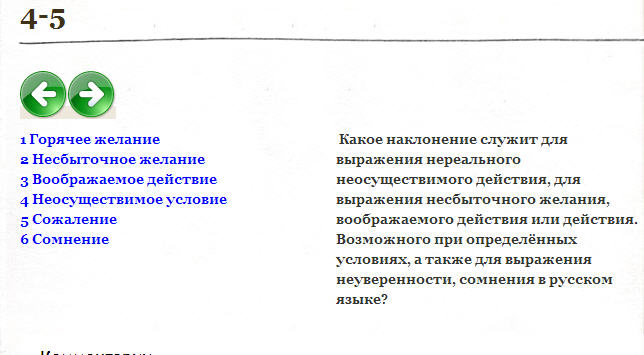 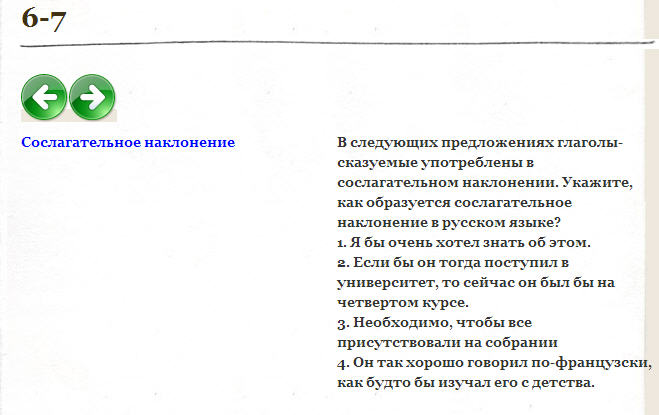 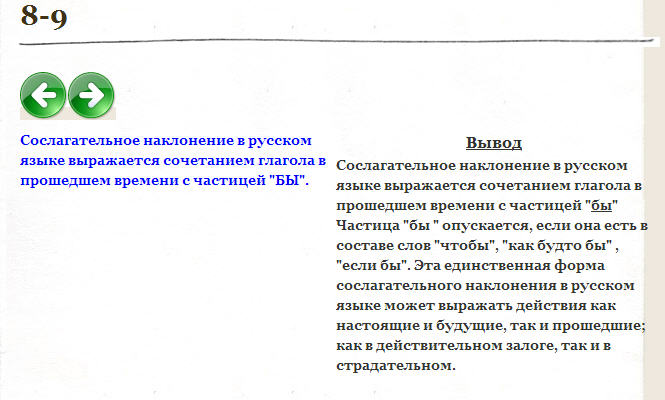 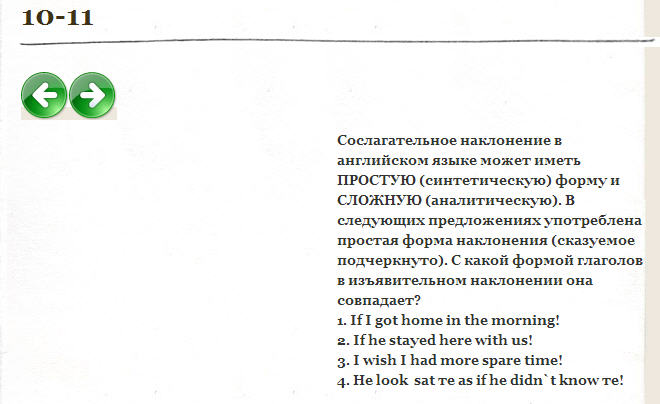 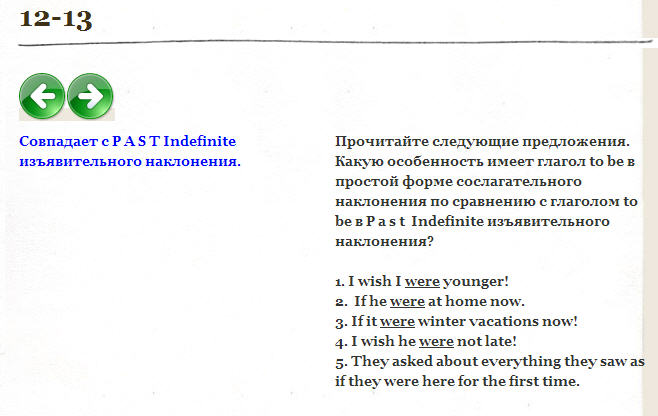 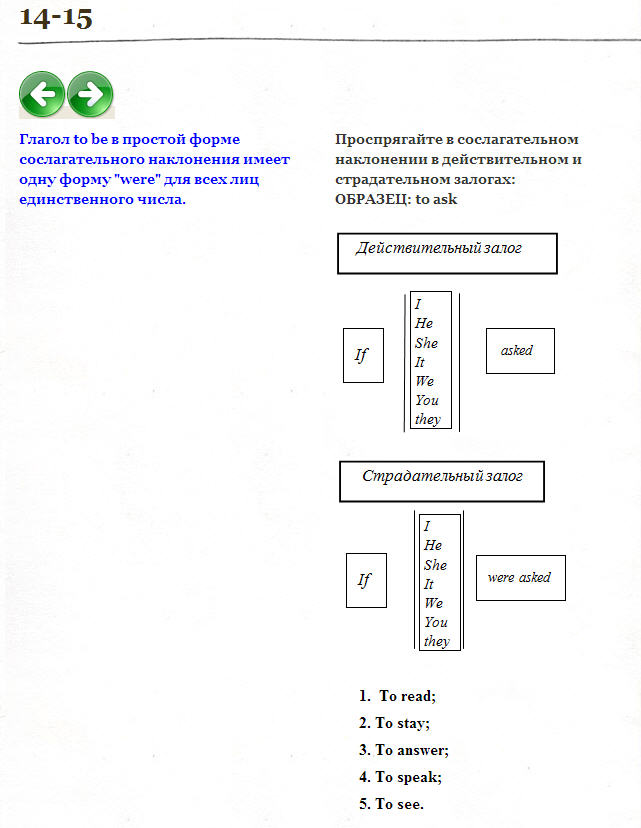 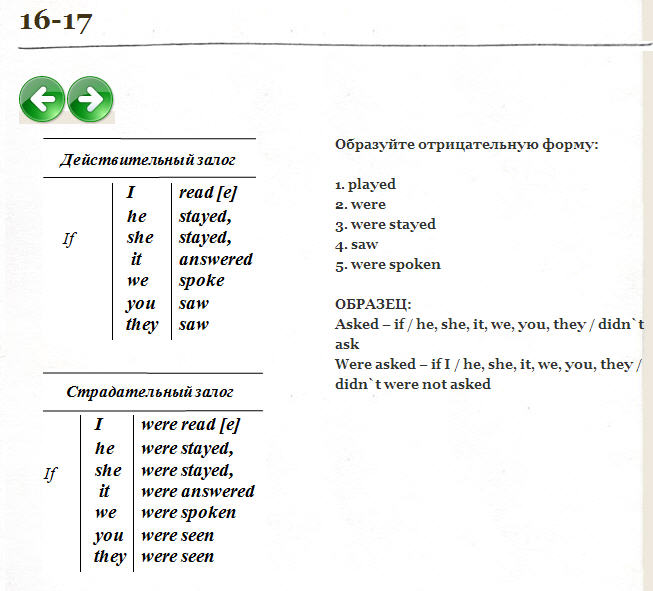 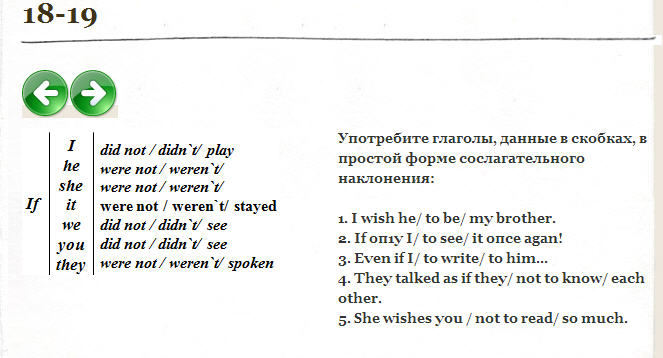 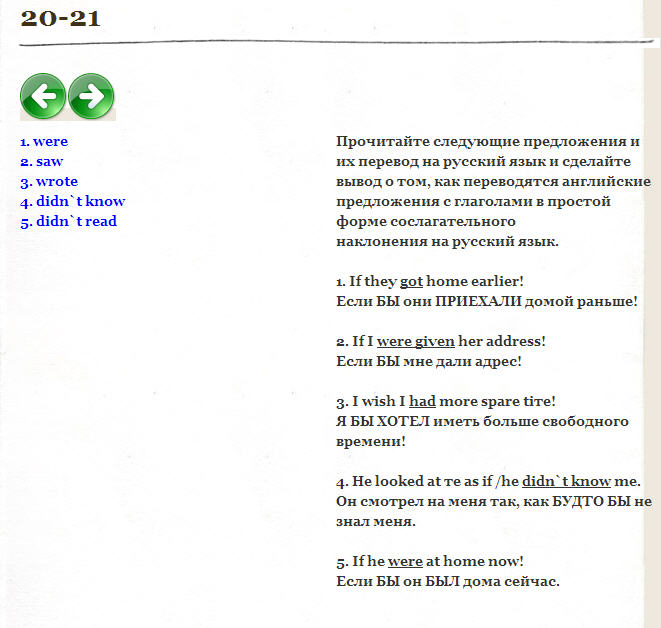 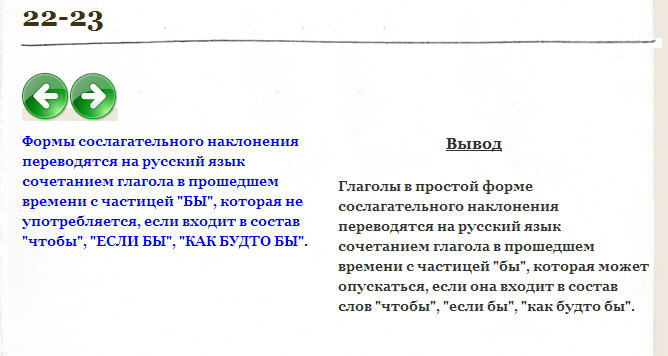 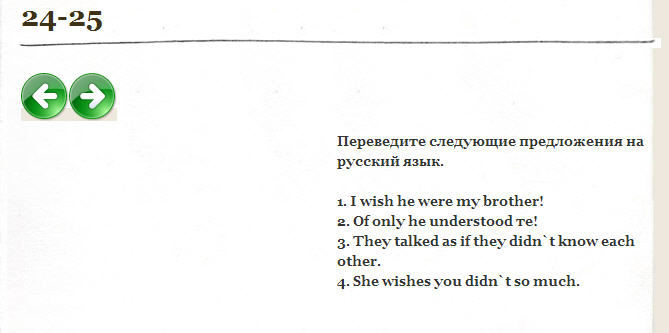 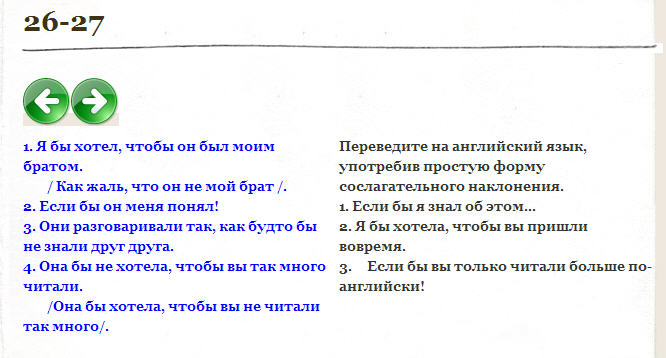 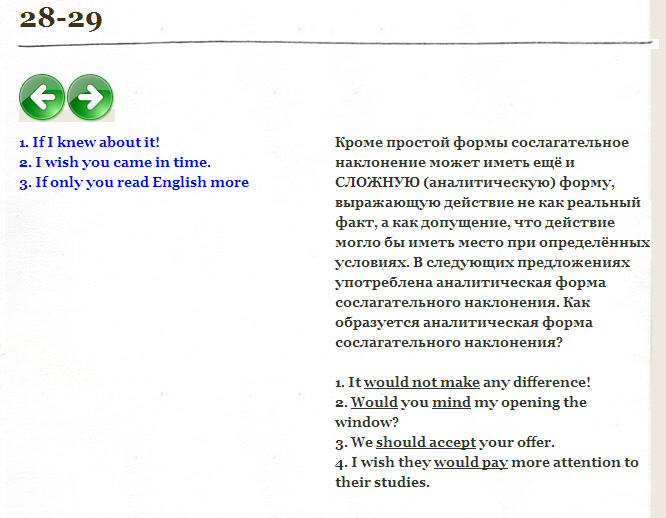 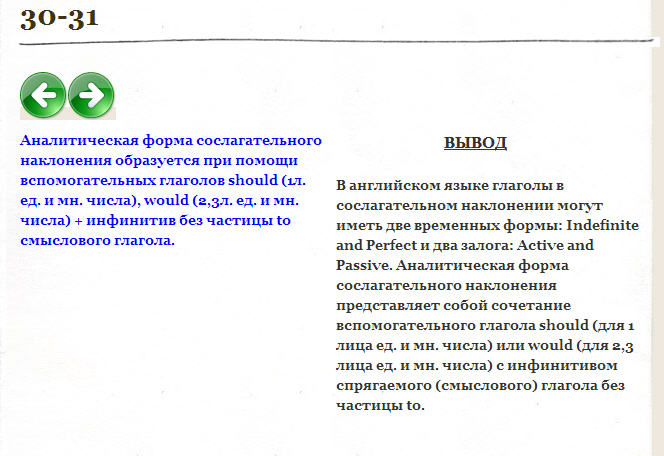 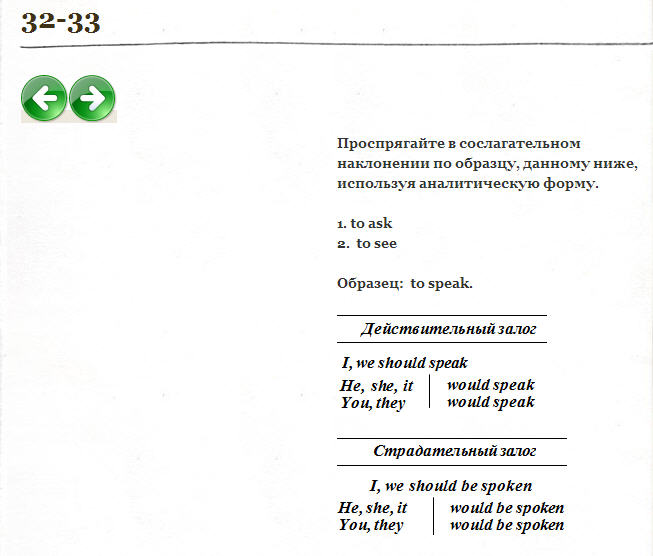 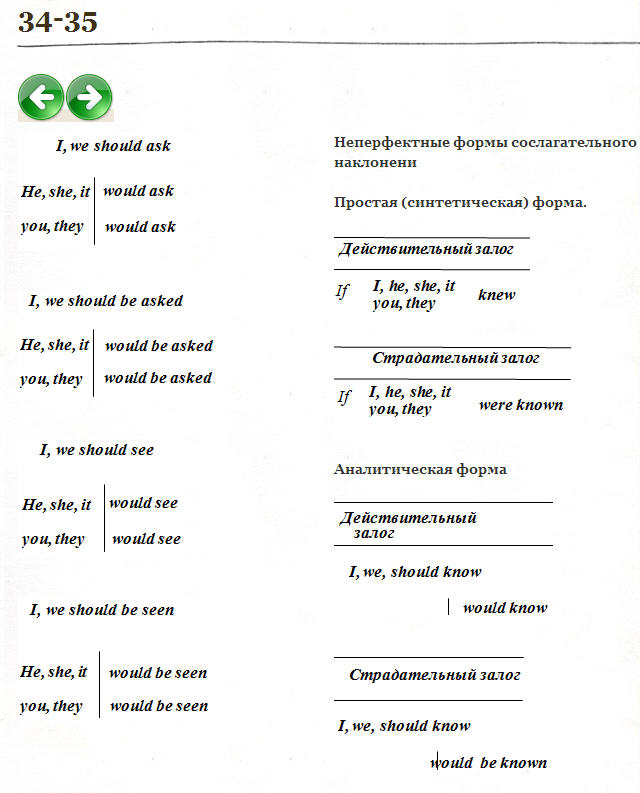 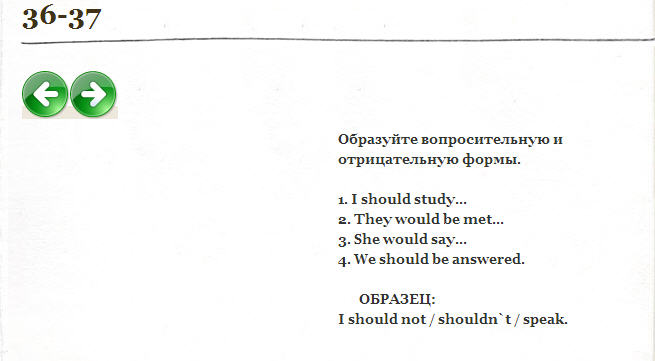 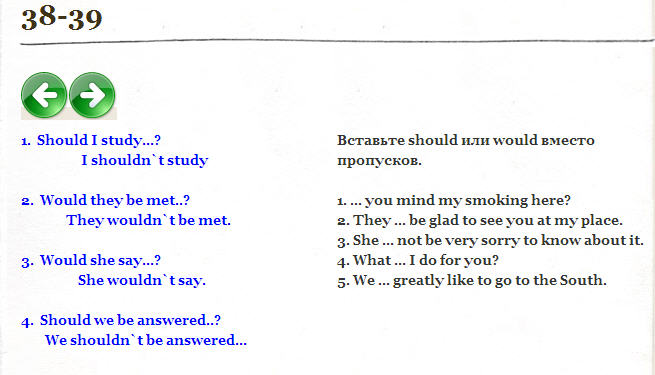 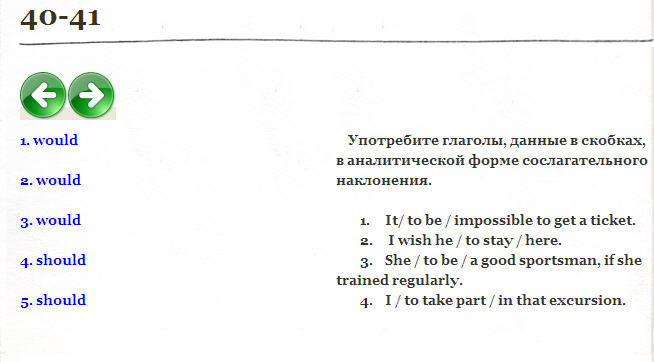 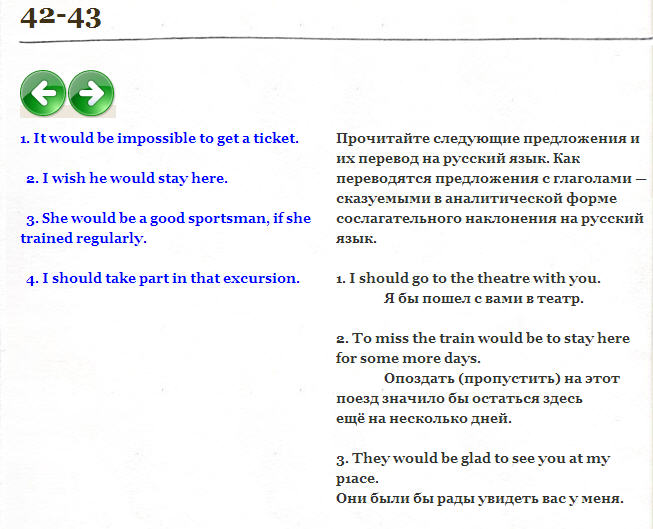 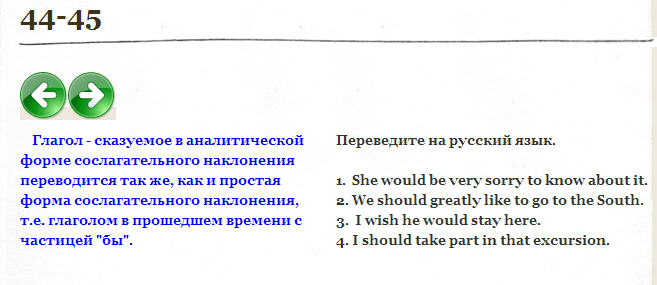 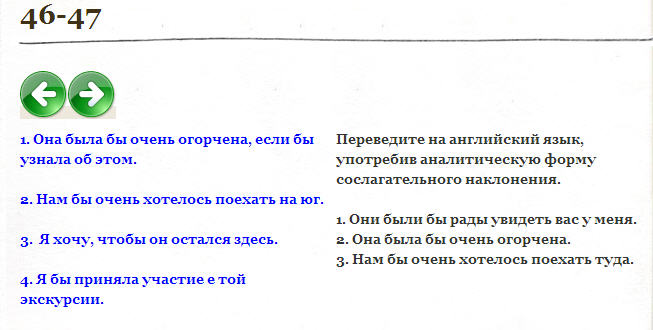 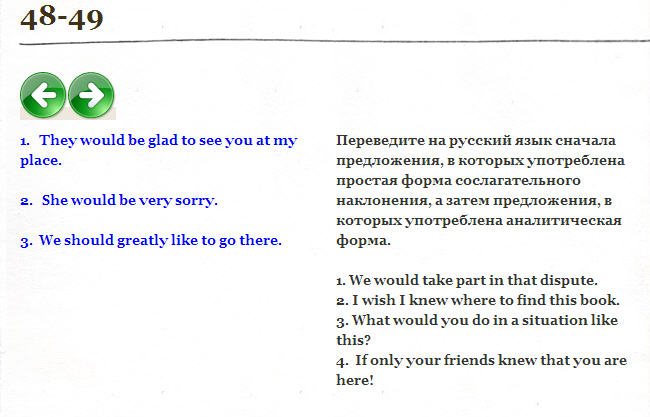 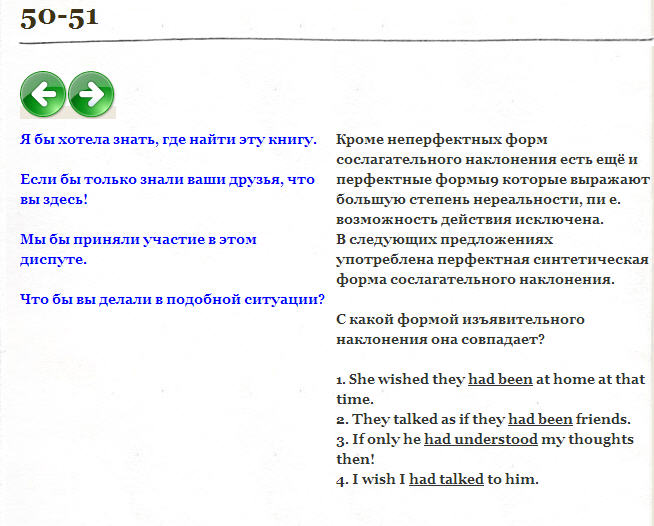 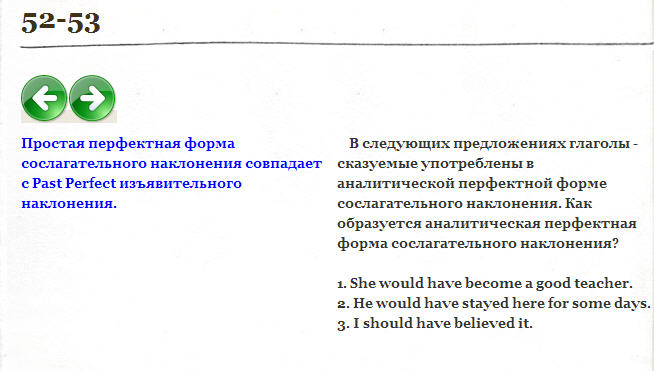 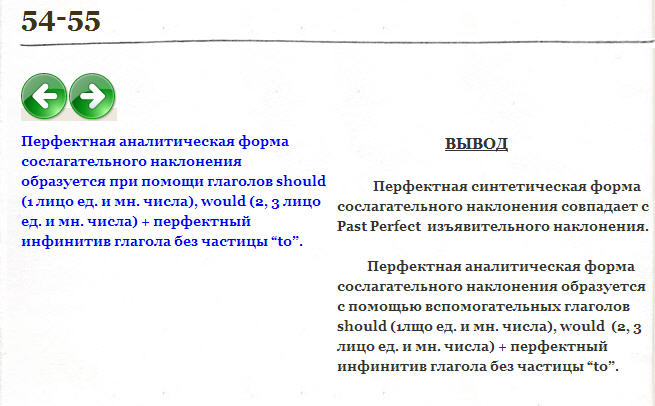 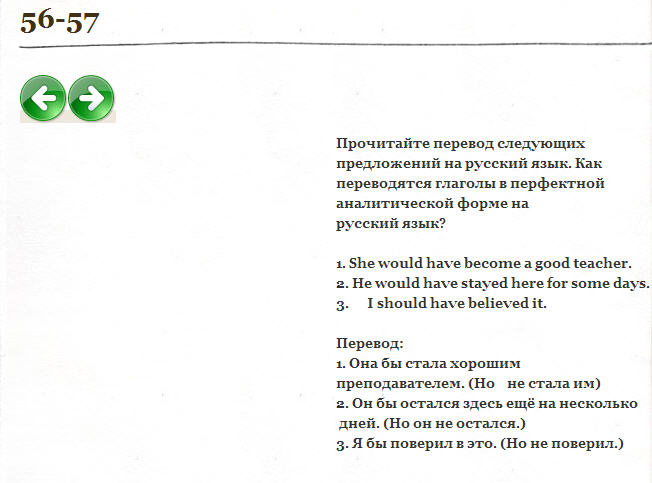 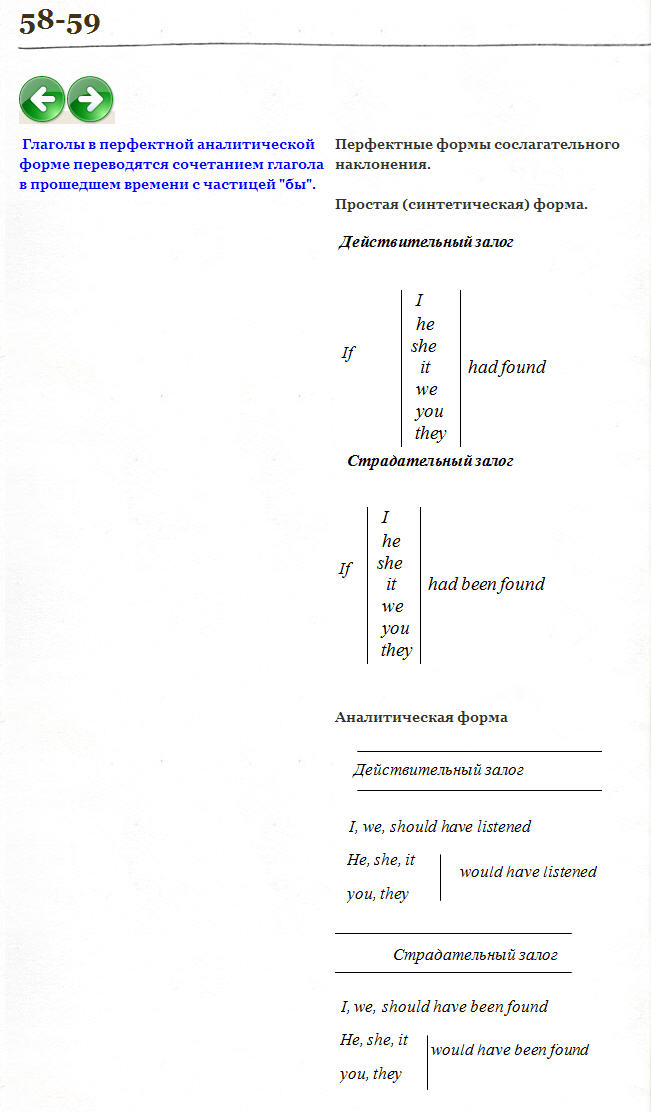 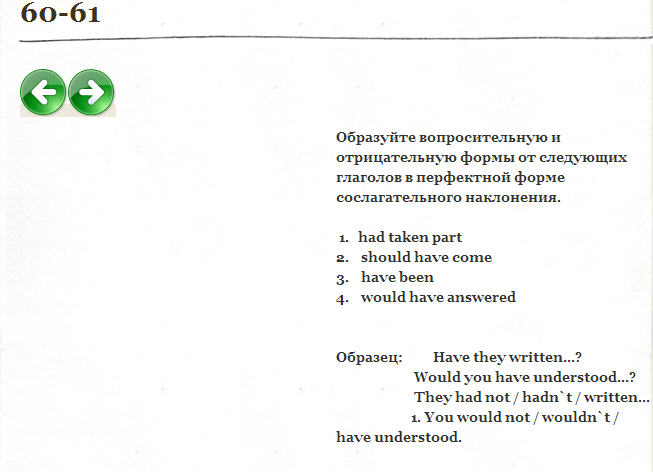 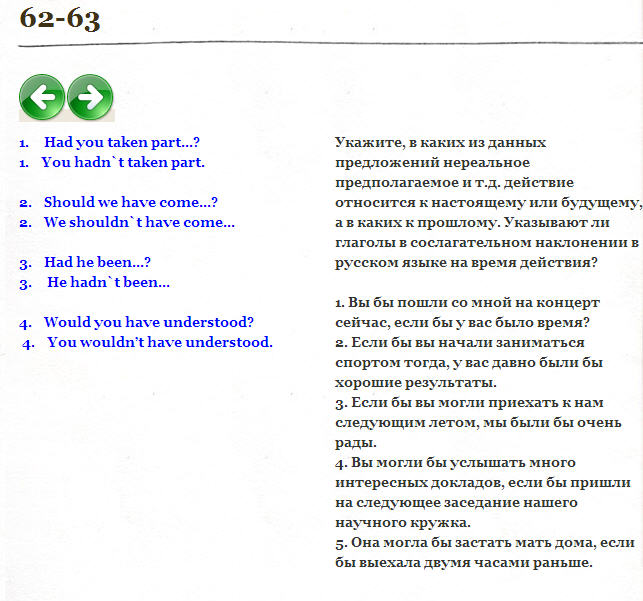 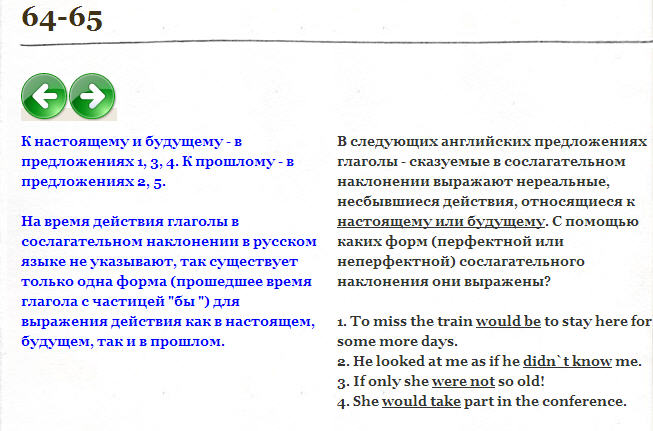 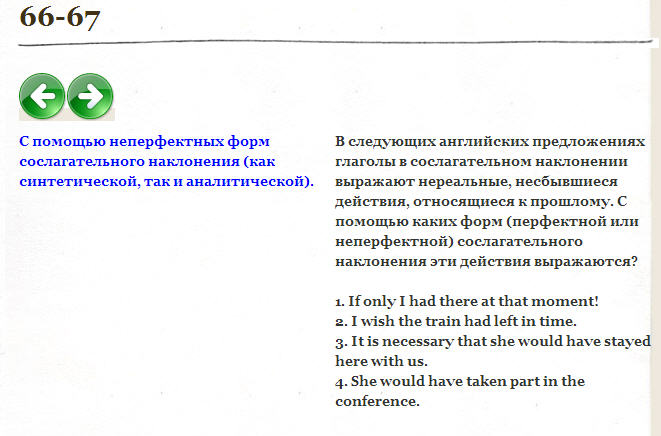 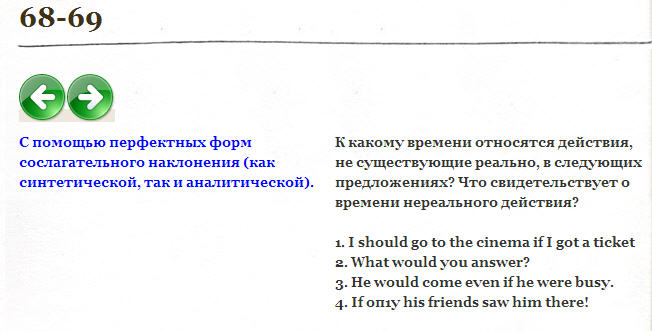 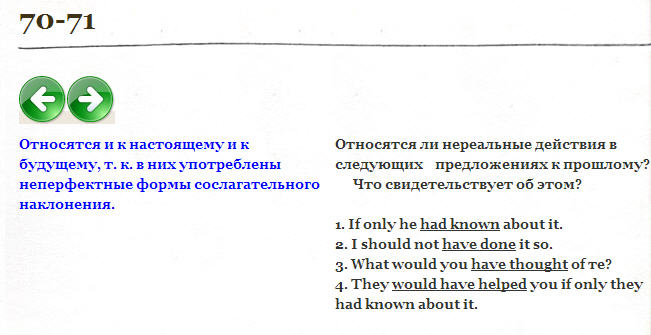 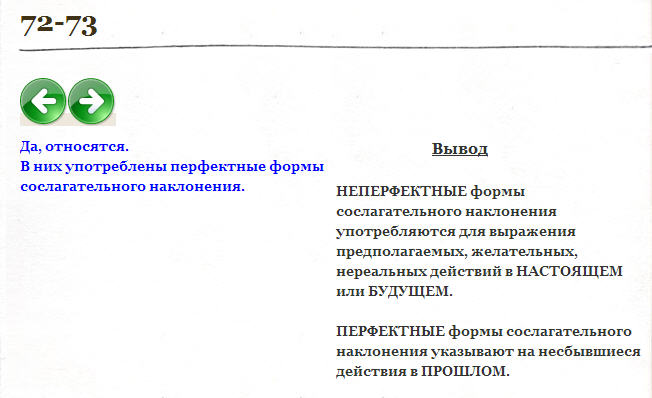 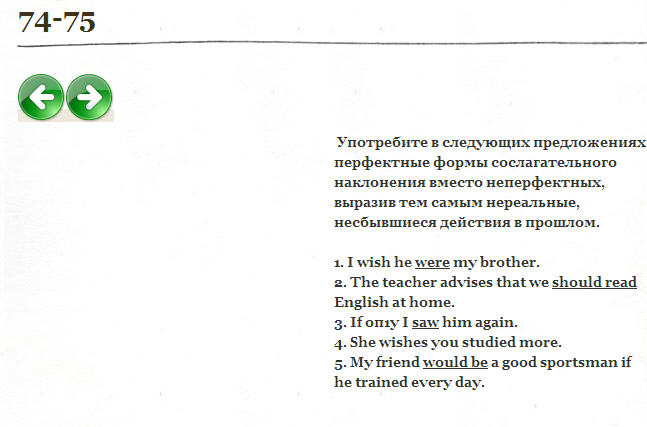 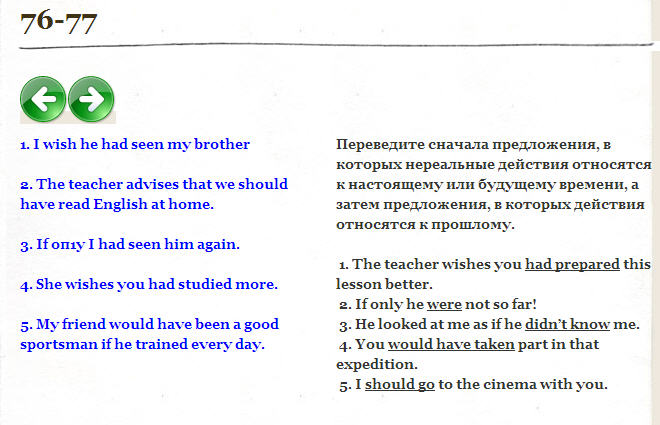 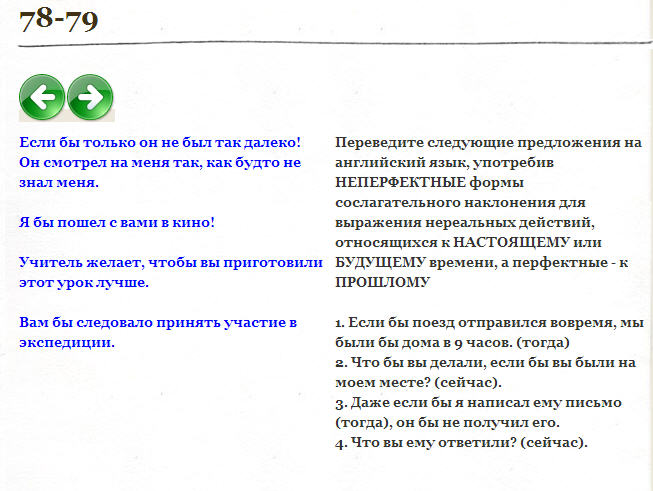 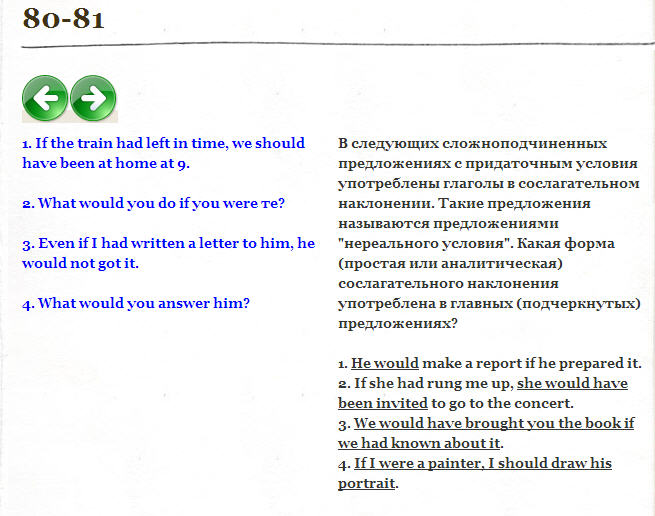 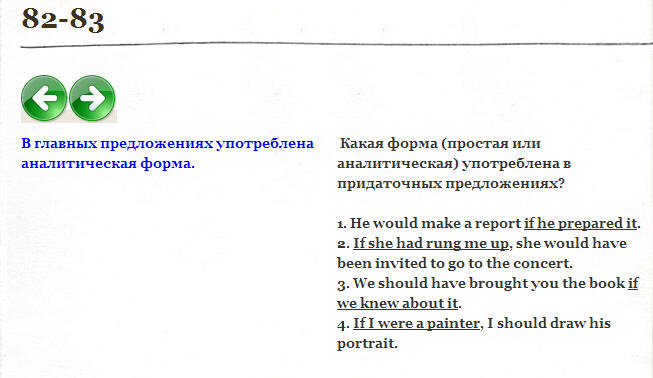 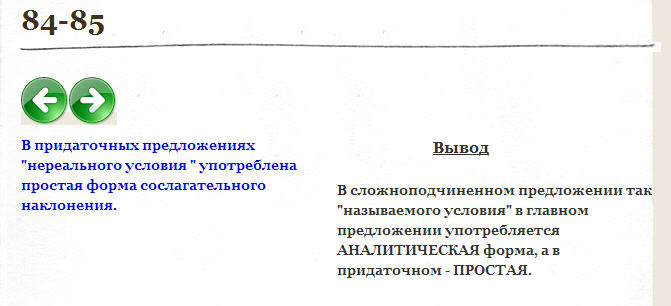 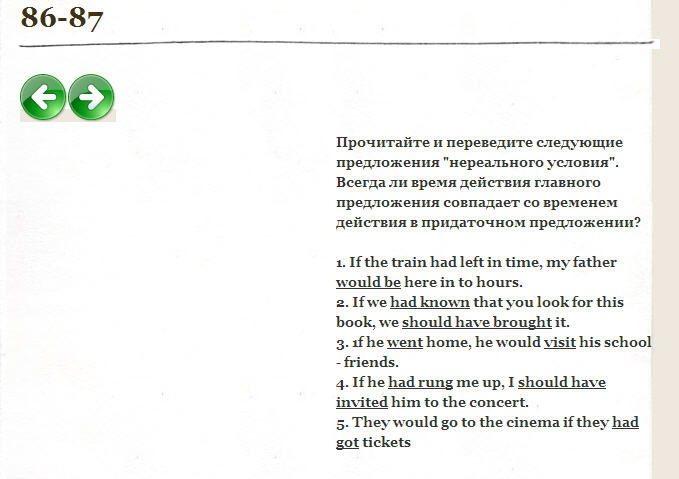 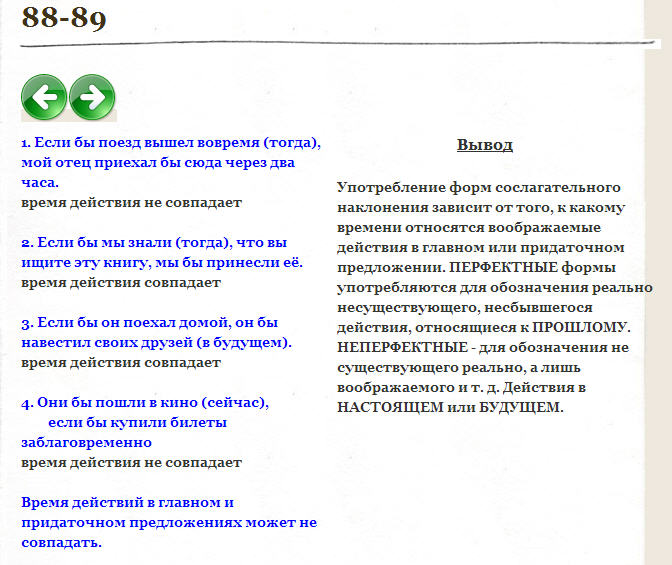 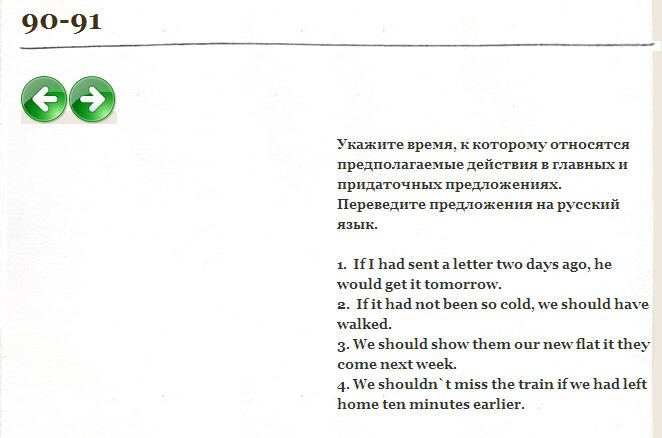 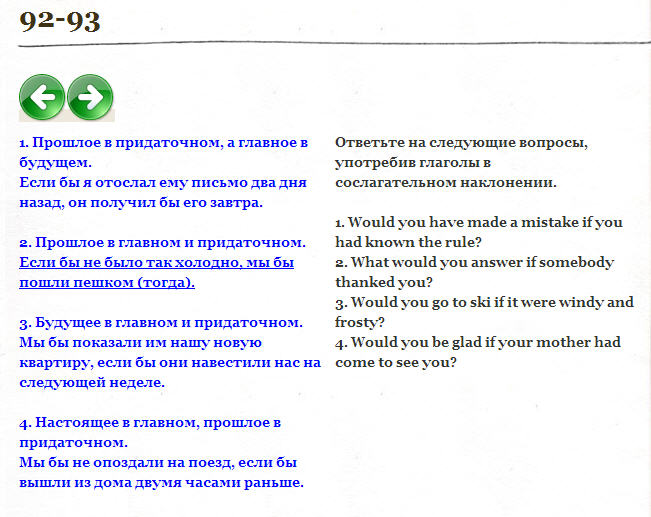 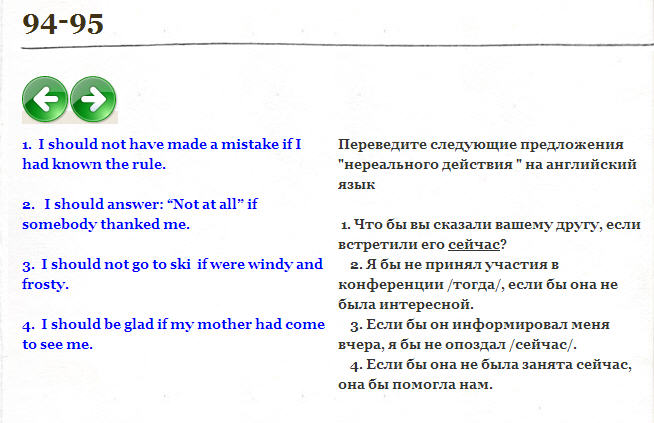 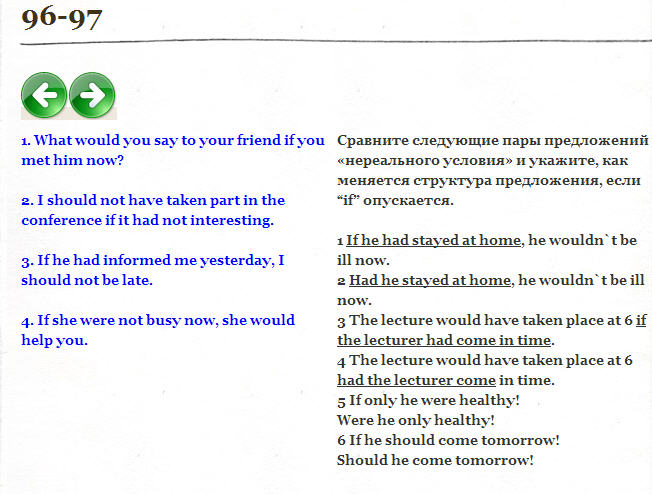 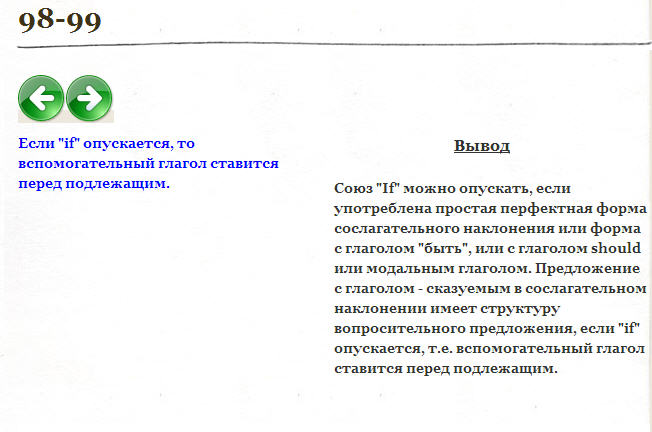 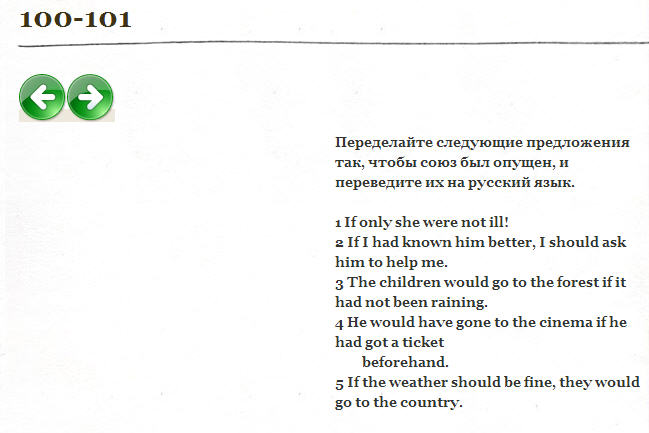 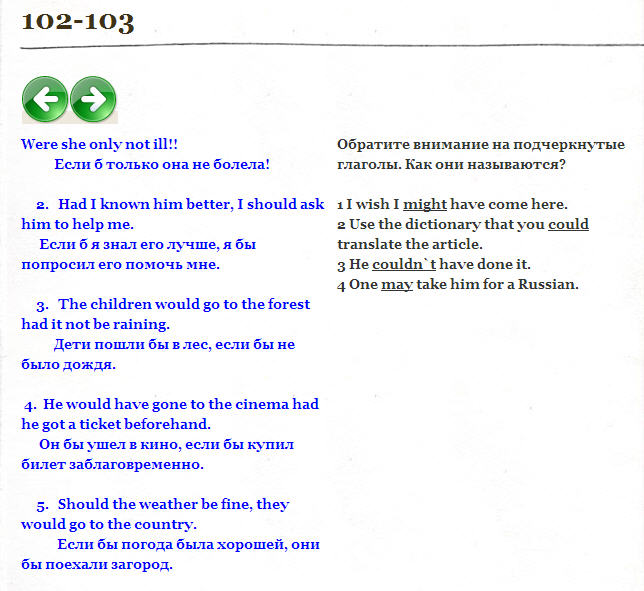 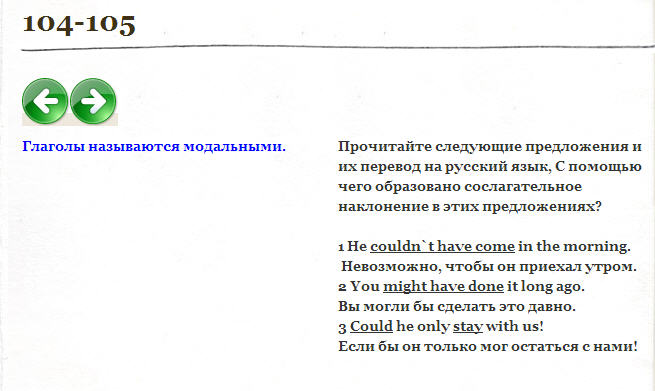 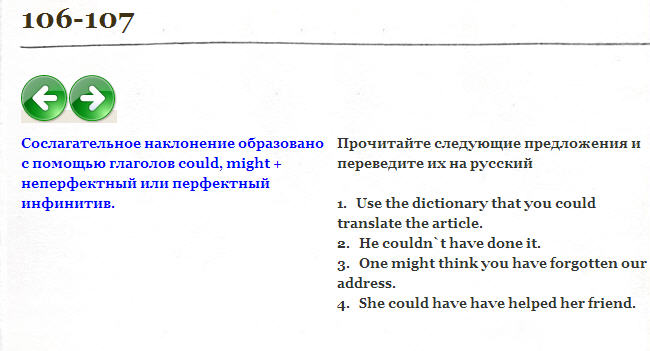 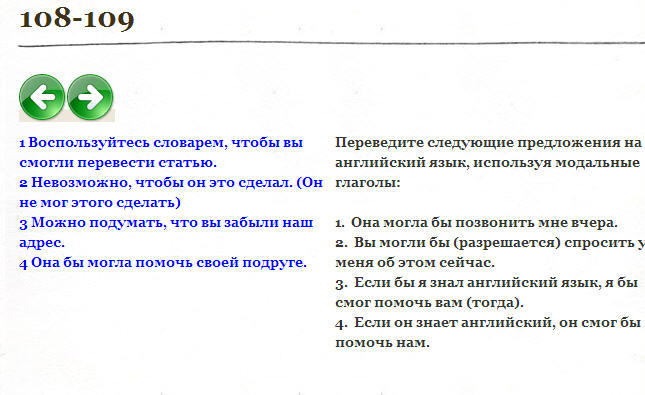 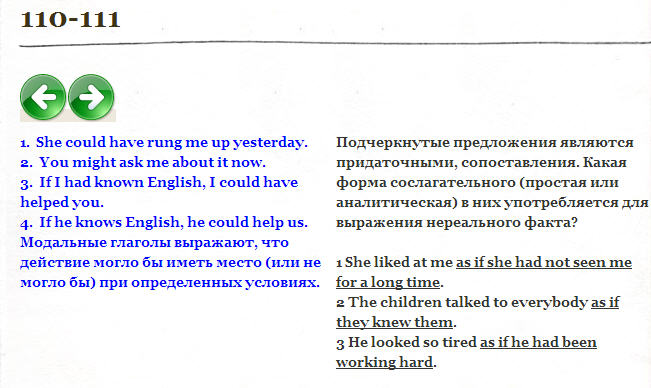 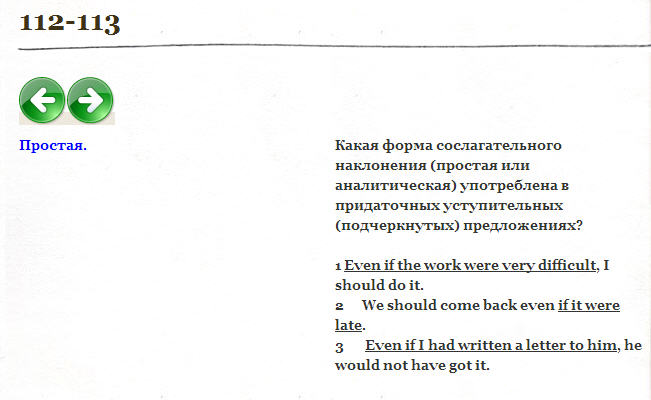 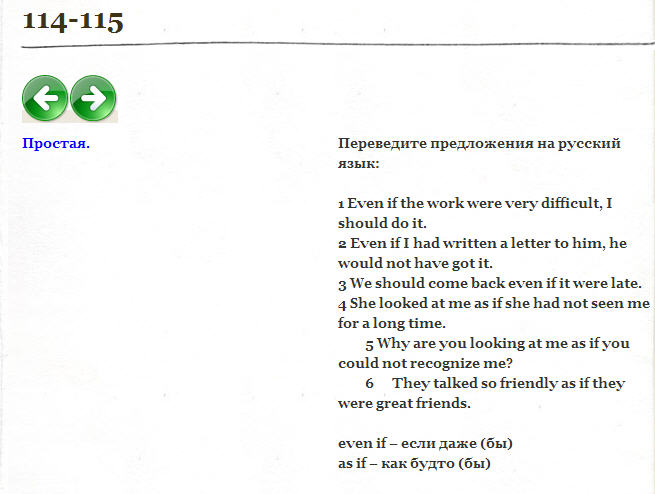 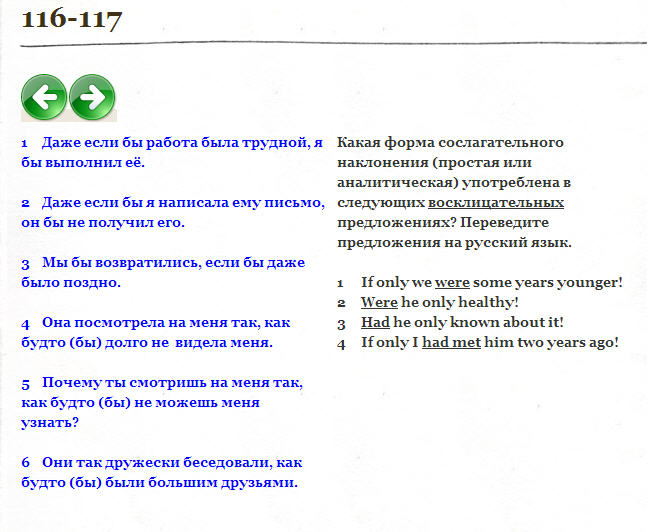 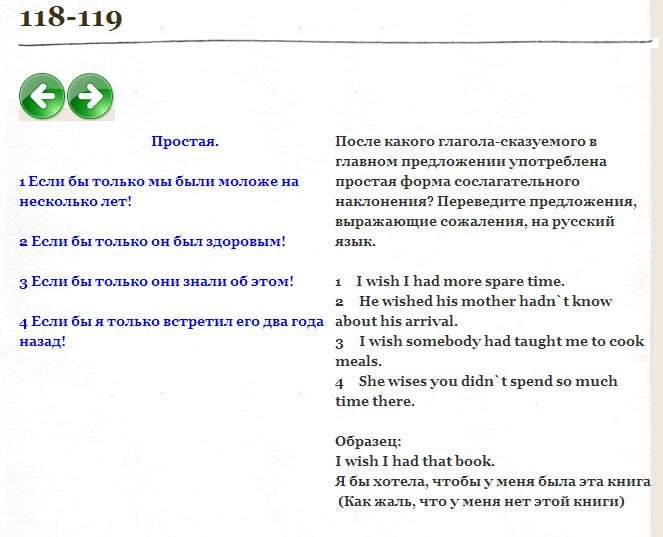 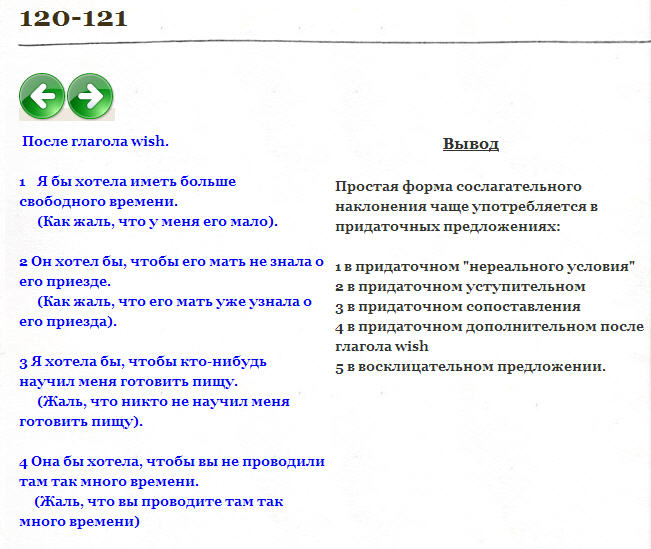 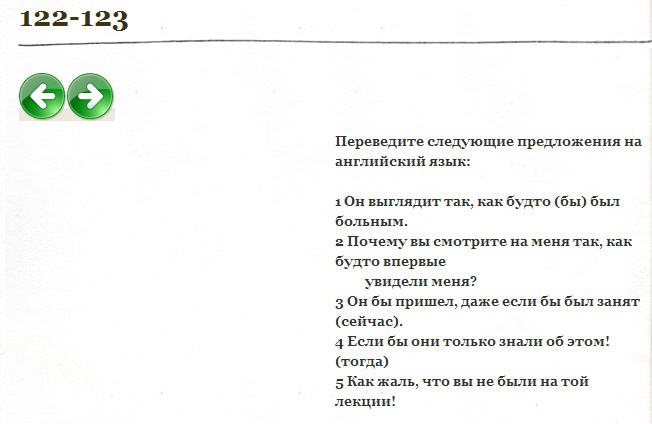 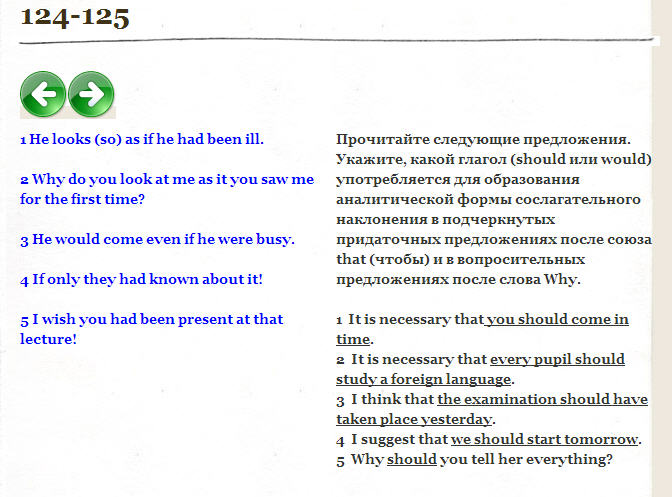 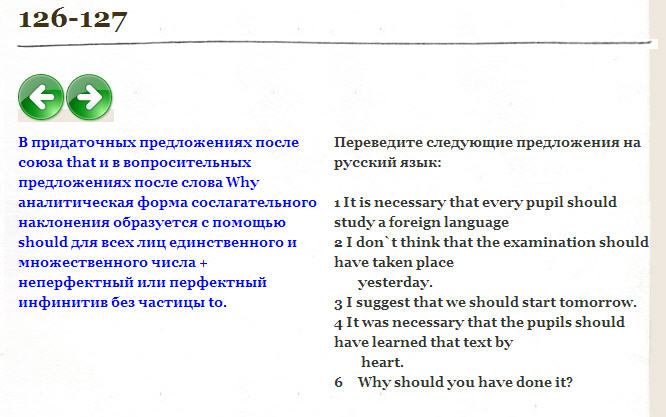 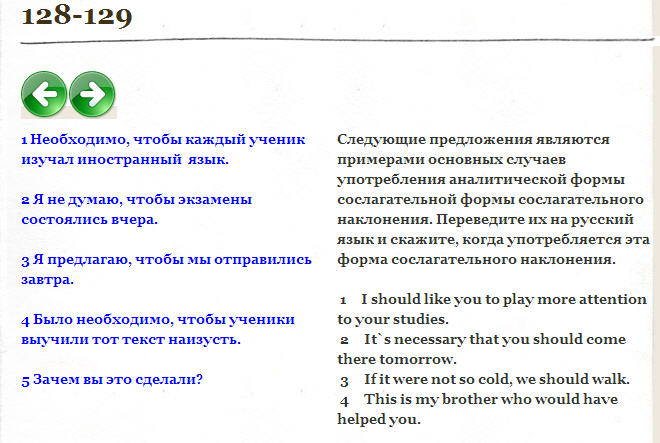 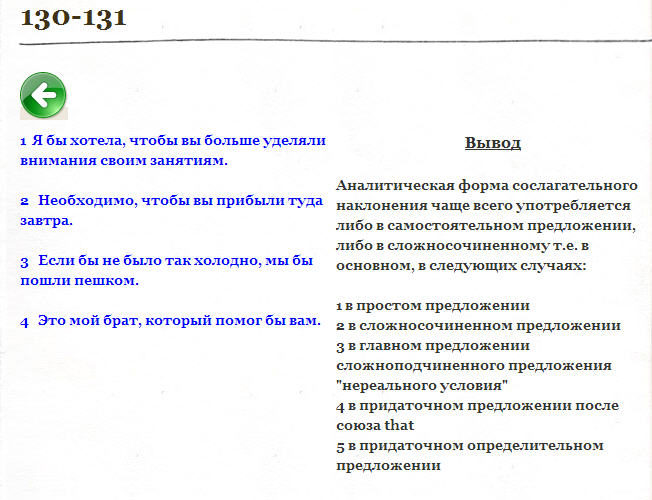